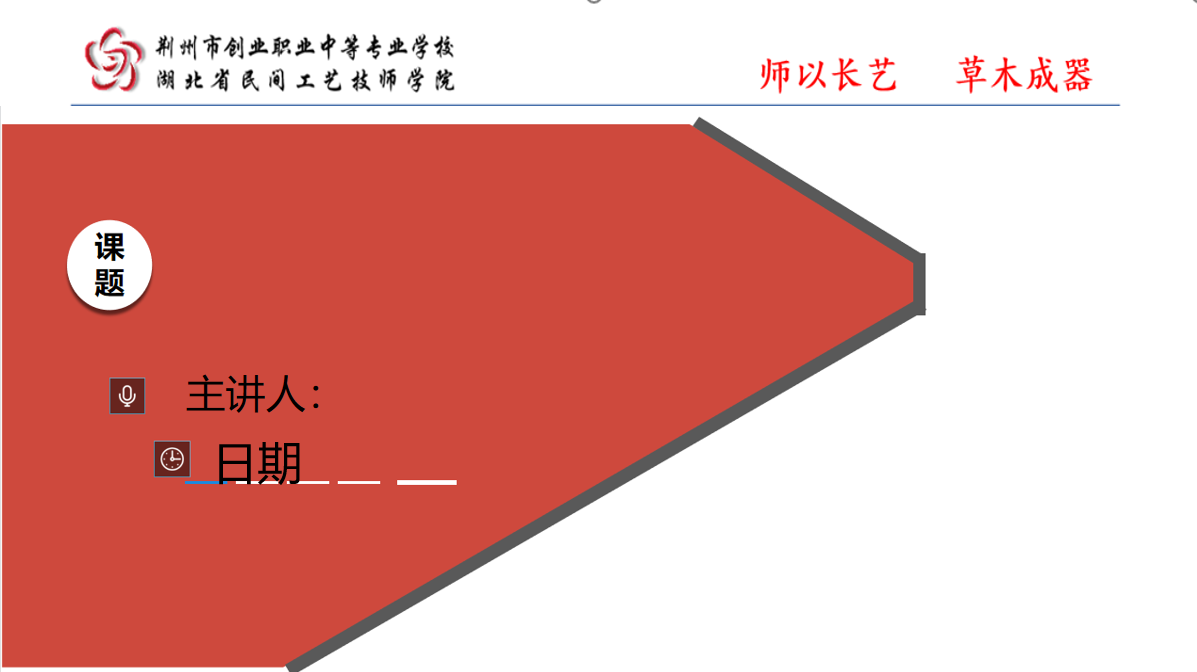 6.5 直线与圆的位置关系
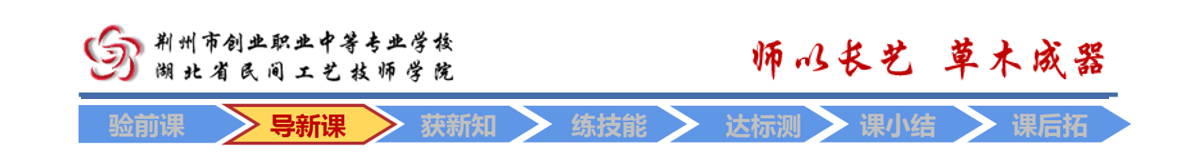 情境导入
例题辨析
归纳总结
探索新知
巩固练习
布置作业
思考：
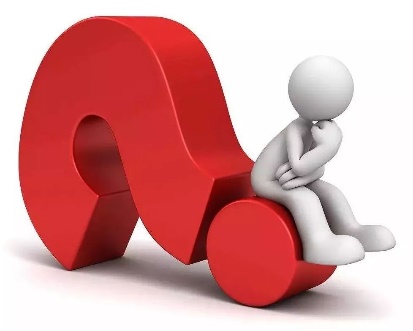 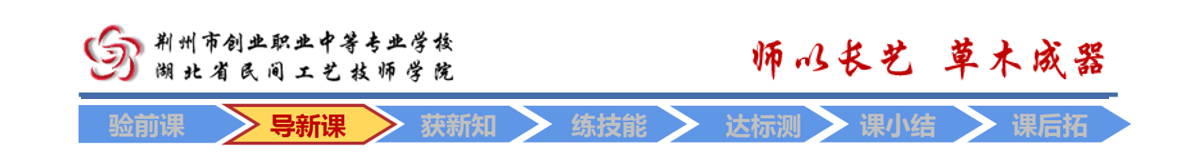 情境导入
例题辨析
归纳总结
探索新知
巩固练习
布置作业
思考：
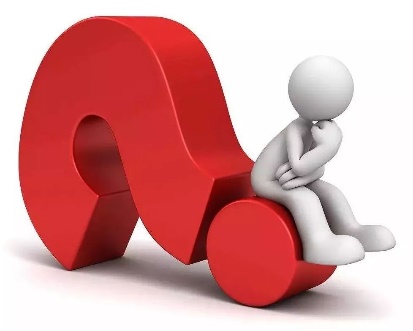 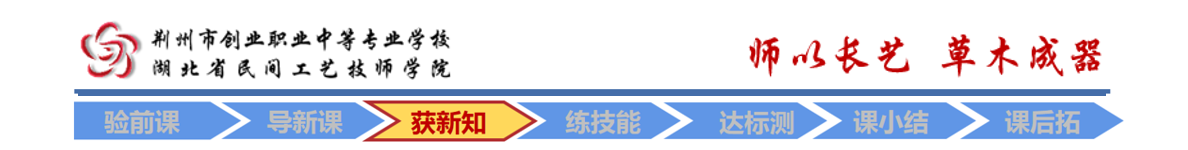 情境导入
例题辨析
归纳总结
探索新知
巩固练习
布置作业
在一次试验中，不可能同时发生的两个事件称为互斥事件．
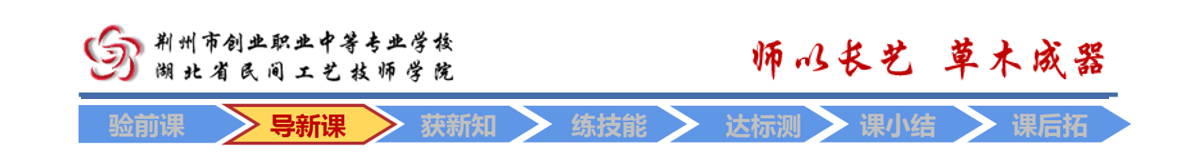 情境导入
例题辨析
归纳总结
探索新知
巩固练习
布置作业
思考：
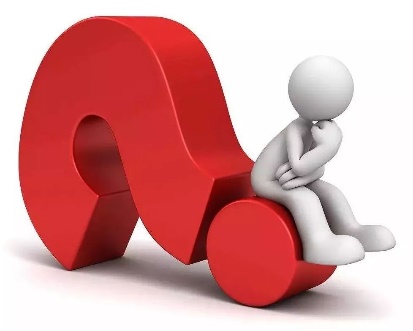 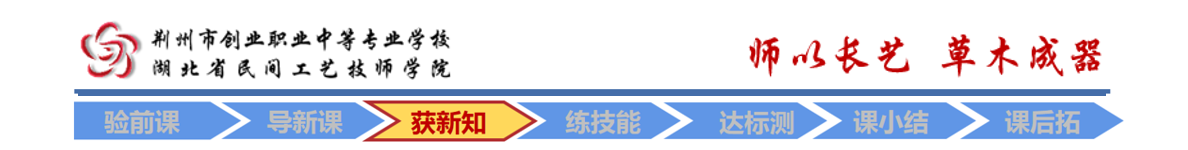 情境导入
例题辨析
归纳总结
探索新知
巩固练习
布置作业
——互斥事件的概率加法公式
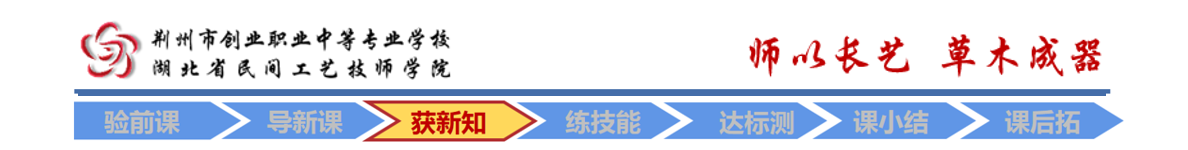 情境导入
例题辨析
归纳总结
探索新知
巩固练习
布置作业
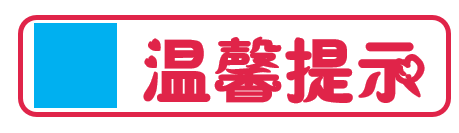 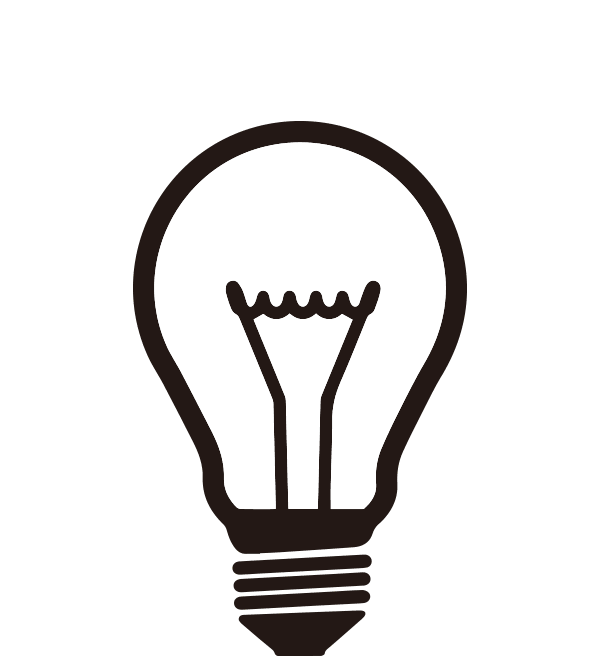 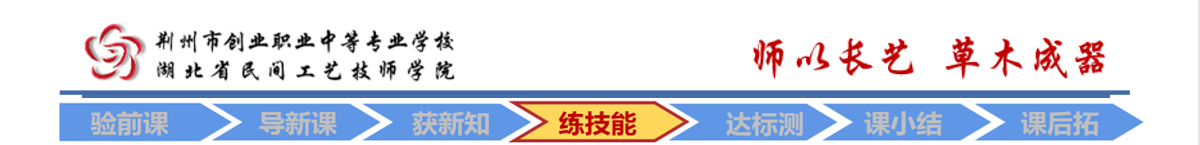 情境导入
例题辨析
归纳总结
探索新知
巩固练习
布置作业
解
所以
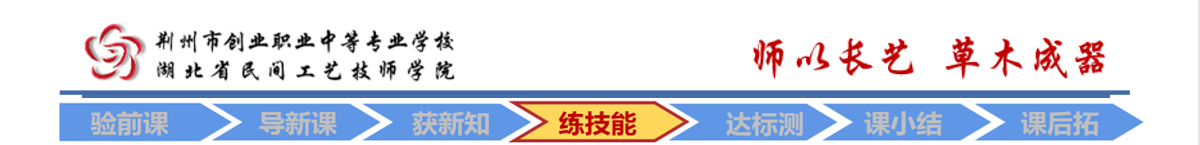 情境导入
例题辨析
归纳总结
探索新知
巩固练习
布置作业
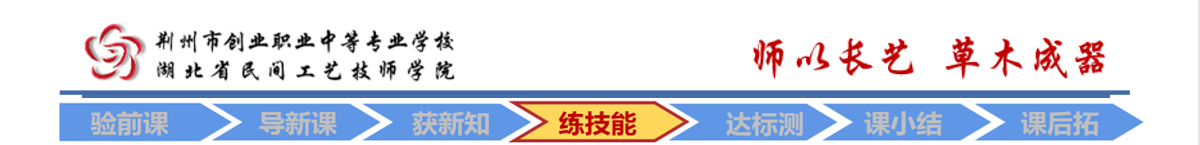 情境导入
例题辨析
归纳总结
探索新知
巩固练习
布置作业
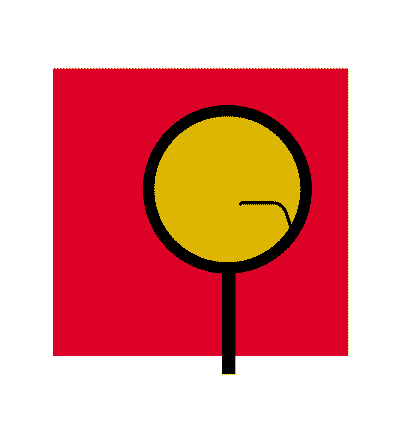 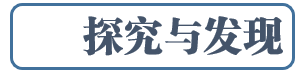 在某个闹市区的一个角落里，一个人身边放着一个行李包，里面放着小镜子、小梳子、圆珠笔等小物品，每个小物品的价值约1元．这个人手里托着一个竹筒，里面放着16根竹签，露在竹筒外的竹签看上去都是一样的，抽出竹签发现另一端有8根涂着红色，8根涂着白色．这个人的身后挂着一个布幅，上面写着：抽签不要钱，回回都中奖．细则是每次随意抽取8根竹签，只有抽到4根红色和4根白色，需要抽签者交出10元钱，其它任何情况都可在行李包中任选一件小物品作为奖励．很多围观的人纷纷上前抽签，问这个人最后是赚钱还是赔钱？
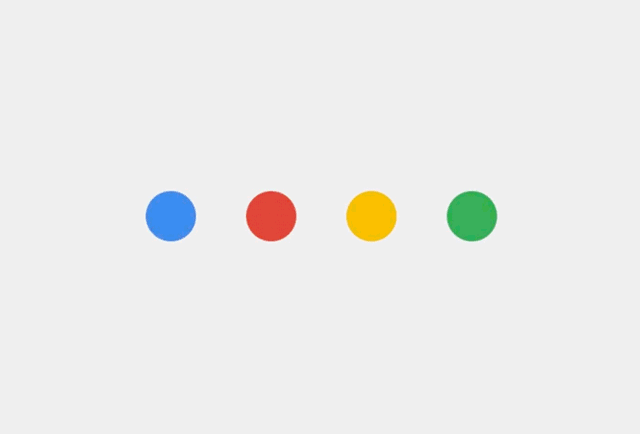 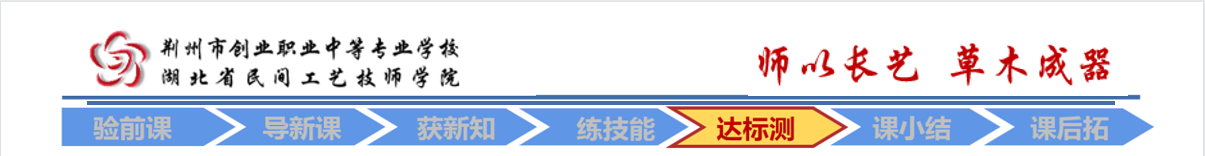 情境导入
例题辨析
归纳总结
探索新知
巩固练习
布置作业
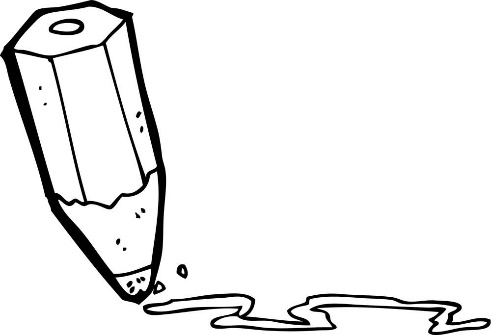 练习
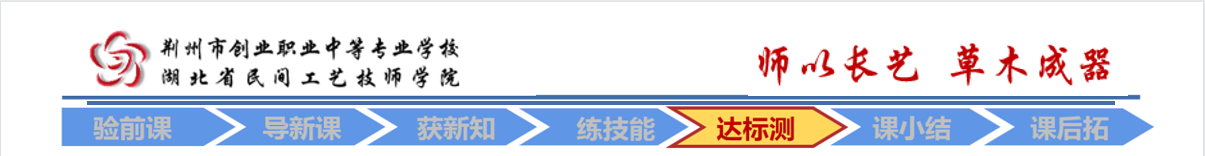 情境导入
例题辨析
归纳总结
探索新知
巩固练习
布置作业
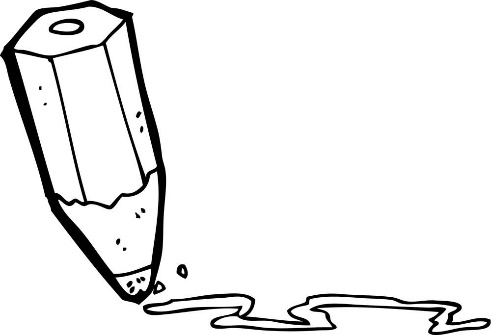 练习
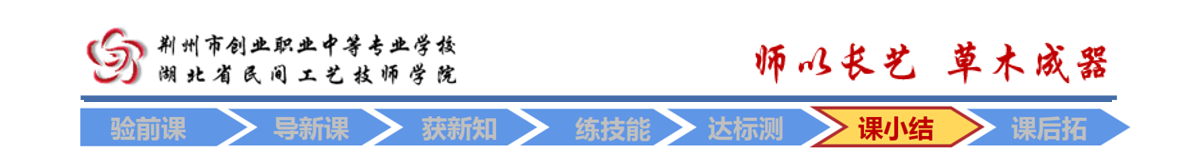 情境导入
例题辨析
归纳总结
探索新知
巩固练习
布置作业
小结
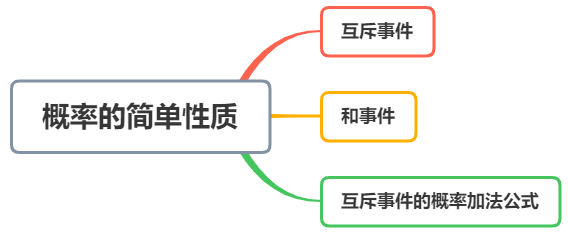 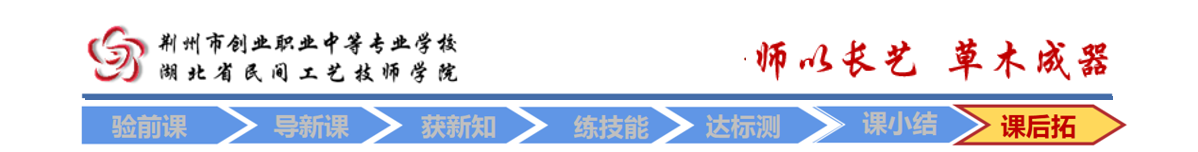 情境导入
例题辨析
探索新知
巩固练习
归纳总结
布置作业
作业
1.书面作业：完成课后习题和数学学习指导与练习；
2.查漏补缺：根据个人情况对课堂学习复习回顾；
3.拓展作业：阅读教材扩展延伸内容．
再见